SEE & TREAT
LE ESPERIENZE DEI PROFESSIONISTI
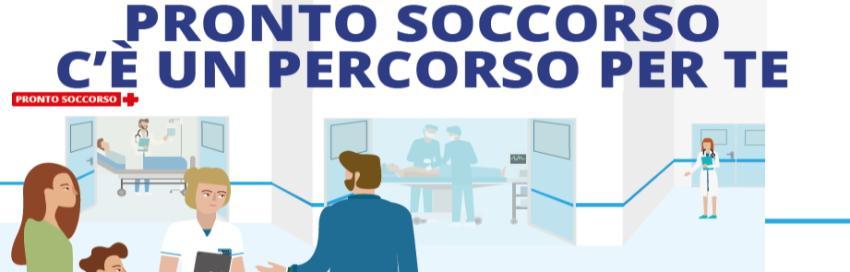 Dott.ssa Salvioli Erika Responsabile Infermieristica e tecnica Pronto Soccorsi e Medicina D’Urgenza Provinciali
IL CASO : sensazione di corpo estraneo nell’occhio
Paziente donna di anni 76 con sensazione di corpo estraneo all’occhio 

Triage: osservazione e raccolta dati , nega traumi, no iperemia, no alterazione del visus, no febbre, si procede con la valutazione dei criteri di esclusione per percorso see&treat e si conferma inserimento nel percorso S&T con codice bianco. 
La paziente viene accompagnata al piano superiore dall’OSS.

Ambulatorio see&treat: accoglimento e presa in carico da parte dell’infermiere see&treat che rivaluta l’appropriatezza del percorso.
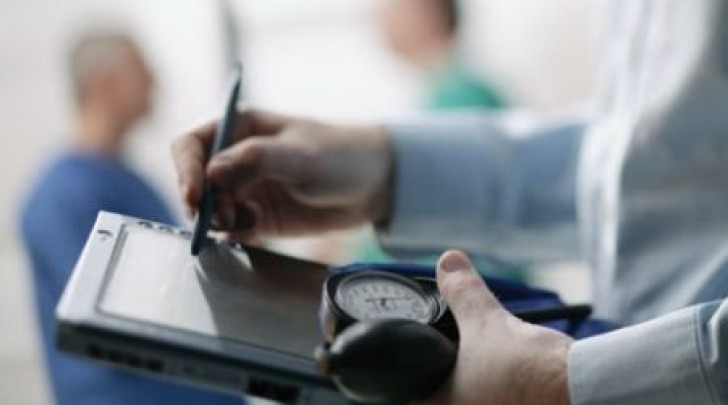 Dott.ssa Salvioli Erika Responsabile Infermieristica e tecnica Pronto Soccorsi e Medicina D’Urgenza Provinciali
TRIAGE: CORPO ESTRANEO CONGIUNTIVALE
Segnali d’allarme /esclusione
Età <16 anni
NRS > 7
Alterazioni del visus
NO
CONFERMA e invio percorso
AREA SEE & TREAT
No corpo estraneo congiuntivale?
Si segnali d’allarme/esclusione?
Valutazione
Applicazione anestetico locale: Oxibuprocaina
NO PERCORSO 
SEE & TREAT
Lavaggio oculare Cotton fioc bagnato
NO AREA SEE & TREAT
Corpo estraneo rimosso?
NO
Si
Prescrizione collirio antibiotico: Gentamicina/Tobramicina
Consegna foglio informativo rinvio a domicilio
INTERVENTO INFERMIERISTICO
- Applicato anestetico per verificare effettiva presenza corpo estraneo
- Osservazione non si rileva corpo estraneo
- Eseguito lavaggio oculare
- Non si  è ritenuto necessario bendare l’occhio
- Comunicazione delle raccomandazioni
- Dimissione del paziente
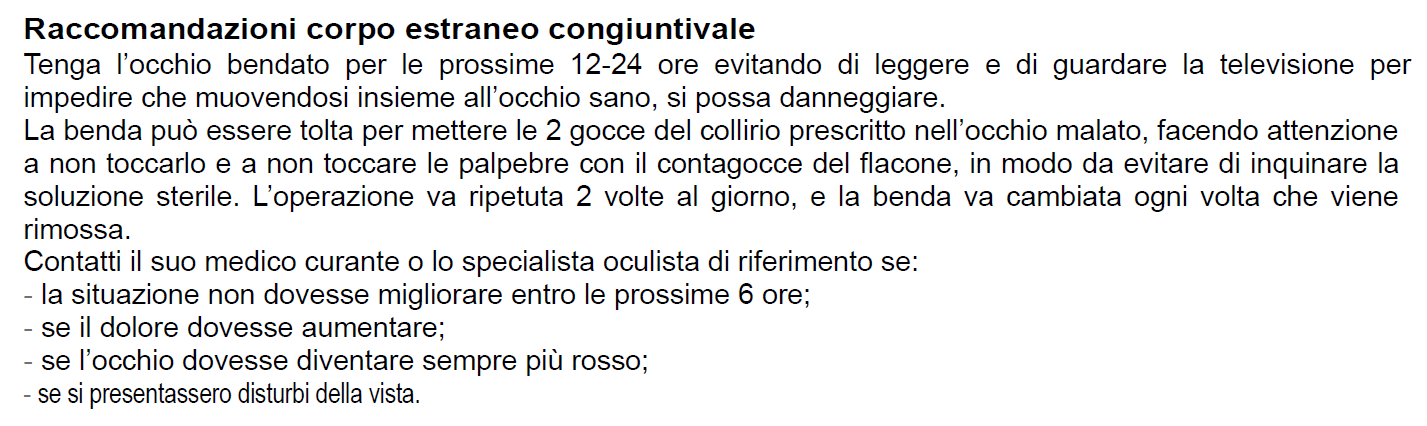 Ora ingresso in PS: 8.50              Ora uscita PS: 9.32
Dott.ssa Salvioli Erika Responsabile Infermieristica e tecnica Pronto Soccorsi e Medicina D’Urgenza Provinciali
ESPERIENZA VISSUTA: DA PARTE DEL PROFESSIONISTA E DA PARTE DELL’UTENTE
UTENTE
Soddisfazione nella risoluzione del problema
Tempi brevi
Apprezzamento per la professionalità, competenza e gentilezza
INFERMIERE
Autonomia professionale
Soddisfazione nel risolvere il problema di salute del paziente
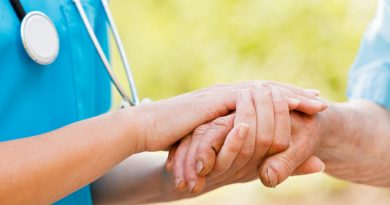 Dott.ssa Salvioli Erika Responsabile Infermieristica e tecnica Pronto Soccorsi e Medicina D’Urgenza Provinciali
IL CASO : sposizionamento catetere vescicale
Paziente uomo di anni 68 portatore di catetere vescicale in attesa di TURP riferisce che accidentalmente si è sfilato il catetere.
Triage: osservazione e raccolta dati , no dolore, riferisce che nella notte si è sfilato accidentalmente il catetere vescicale, difficoltà alla minzione, in attesa di intervento TURP, paziente un po’agitato perché gli è già capitato altre volte, inoltre è infastidito dalla lunga attesa per l’intervento, si procede con la valutazione dei criteri di esclusione per percorso see&treat e si conferma inserimento nel percorso S&T con codice verde.
Il paziente viene accompagnato all’ambulatorio dall’OSS.

Ambulatorio see&treat: accoglimento e presa in carico da parte dell’infermiere see&treat che rivaluta l’appropriatezza del percorso.
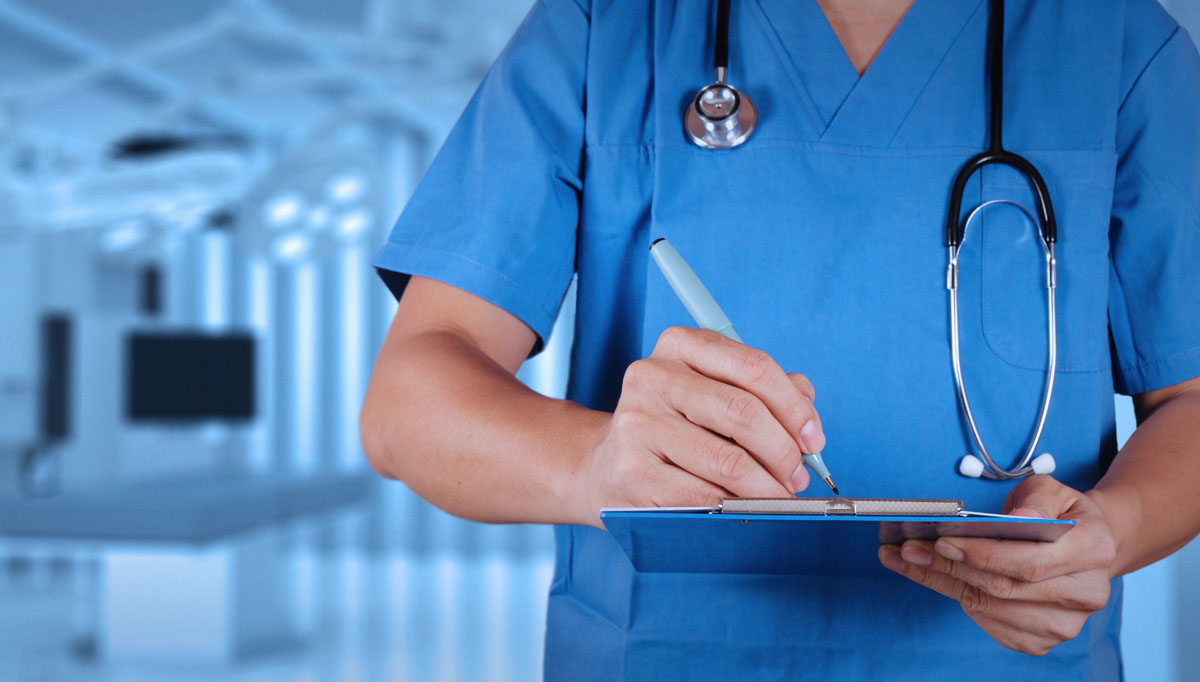 Dott.ssa Salvioli Erika Responsabile Infermieristica e tecnica Pronto Soccorsi e Medicina D’Urgenza Provinciali
TRIAGE: OSTRUZIONE/SOSTITUZIONE DI CATETERE VESCICALE
Segnali d’allarme /esclusione
Condizioni recentemente compromesse
Primo episodio di ritenzione urinaria
Febbre>38°C
NO
CONFERMA e invio percorso
AREA SEE & TREAT
Valutazione
(ispezione meato urinario)
NO PERCORSO 
SEE & TREAT
Presenza di fimosi?
SI
NO
Introduzione catetere vescicale in asepsi
Prescrizione antibiotico 
(protocollo trasversale)
Ematuria macroscopica/anuria?
NO PERCORSO 
SEE & TREAT
SI
NO
SI
Consegna foglio informativo 
Rinvio a domicilio
Impossibilità/ particolare resistenza
NO PERCORSO 
SEE & TREAT
Rischio infettivo?
NO
NO
SI
INTERVENTO INFERMIERISTICO
- Comunicazione al paziente di ciò che si stava per fare al fine di tranquillizzarlo dato il suo stato di agitazione
- Ispezione meato urinario
- Introduzione di catetere vescicale di calibro maggiore al fine di prevenire un ulteriore sposizionamento
- No ematuria, no dolore
- Comunicazione delle raccomandazioni
- Dimissione del paziente
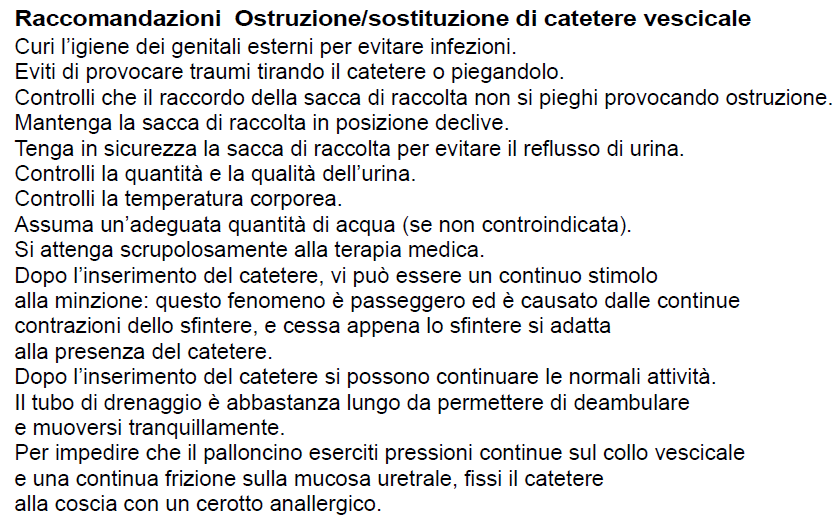 Ora ingresso in PS: 9.38             Ora uscita PS: 10.12
Dott.ssa Salvioli Erika Responsabile Infermieristica e tecnica Pronto Soccorsi e Medicina D’Urgenza Provinciali
ESPERIENZA VISSUTA: DA PARTE DEL PROFESSIONISTA E DA PARTE DELL’UTENTE
INFERMIERE
Autonomia professionale
Soddisfazione nel risolvere il problema di salute del paziente
Possibilità di dedicare più tempo all’aspetto relazionale
UTENTE
Presa in carico complessiva del suo stato di agitazione
Soddisfazione nella risoluzione del problema
Tempi brevi
Apprezzamento per la competenza e gentilezza
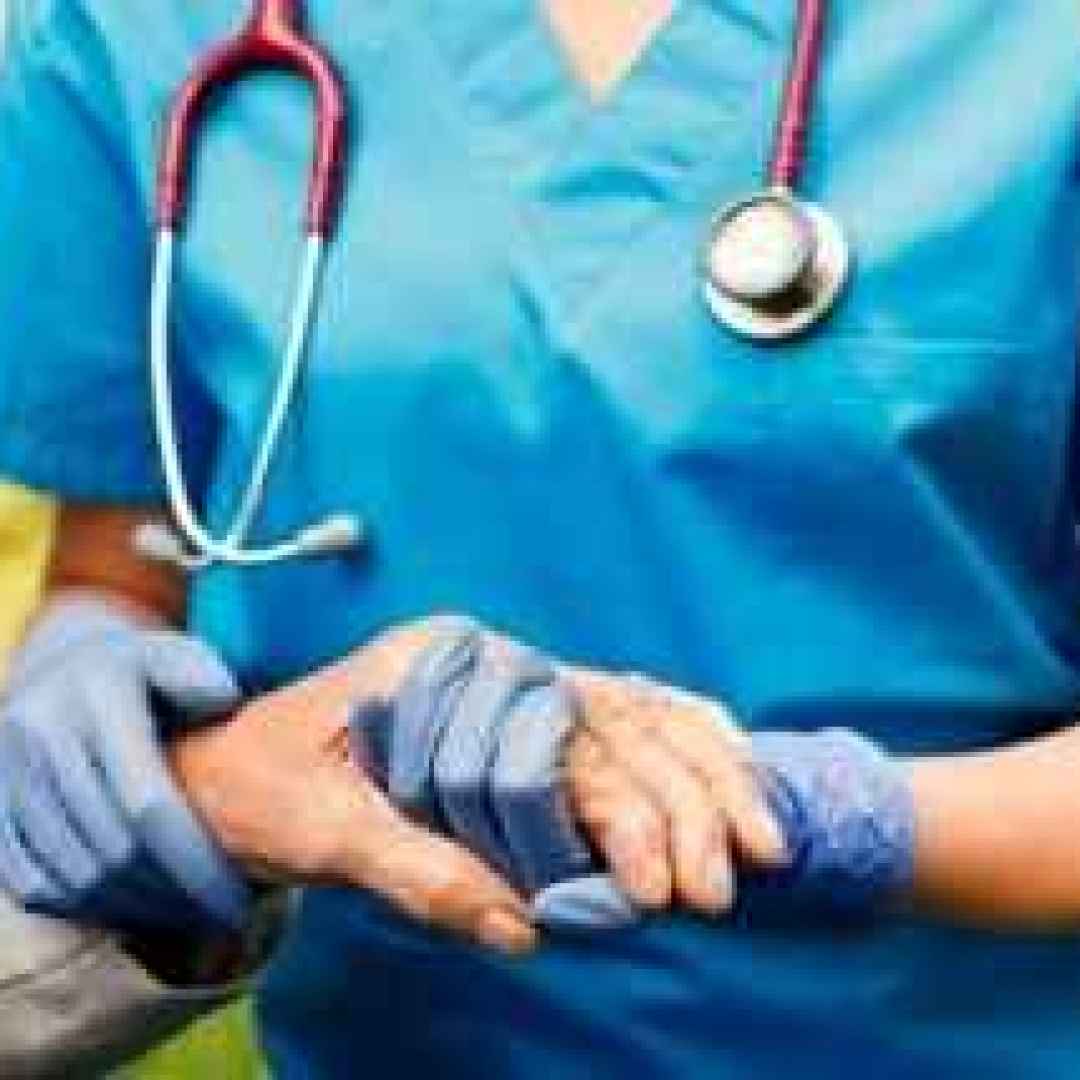 Dott.ssa Salvioli Erika Responsabile Infermieristica e tecnica Pronto Soccorsi e Medicina D’Urgenza Provinciali